Skladování a řízení zásob
Blok 1: Základy logistiky
Skladování - struktura
Funkce  skladů
Vybrané druhy skladů
Manipulační jednotky
Skladové operace
Trendy ve skladovém hospodářství
Blok 1: Základy logistiky
1.Funkce skladů
vyrovnávací
kompletační 
spekulační
pojistná
zušlechťovací (produktivní sklady)
Blok 1: Základy logistiky
2. Vybrané druhy skladů
Členění dle  použité skladové technologie:

Paletové regálové sklady
Sklady s posuvnými regály
Sklady se spádovými regály
Sklady s oběhovými regály
Blok 1: Základy logistiky
3. Manipulační jednotky
Definice pojmu
Pojmy přepravní  a manipulační prostředek
příklady

příklady přepravních prostředků, limity hmotnosti, příklady manipulačních prostředků – to vše pro každý z řádů MJk od 1ho do 4ho
Blok 1: Základy logistiky
4. Skladové operace
Příjem zboží (cross-docking?)
Uskladnění (pevné/nahodilé?)
Objednávky od odběratelů
Vychystání zboží
Blok 1: Základy logistiky
5. TRENDY V SKLADOVÉM HOSPODÁŘSTVÍ - ŘÁROVÉ KÓDY
Princip?
struktura?

GS1-128 : www.gs1cz,.org,
www.kodys.cz
Univerzální, alfanumerický ČK


2D čárové kódy:
Výhody oproti 1D
Direct part marking (DPM)
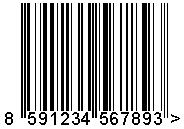 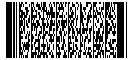 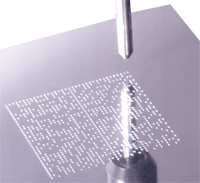 Blok 1: Základy logistiky
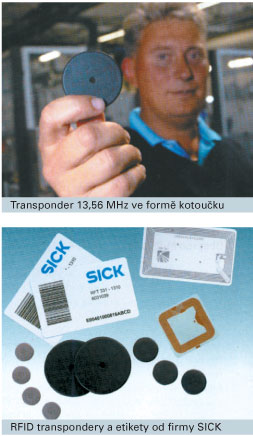 Radiofrekvenční  identifikace
Radiové vlny (UHF pro L)
Transponder/tag, 
smart label

PŘÍKLADY 
POUŽITÍ 
rfid-epc.cz
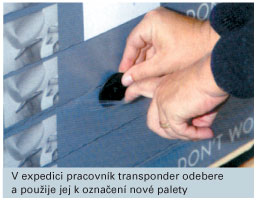 Blok 1: Základy logistiky
Hlasové vychystávání zboží
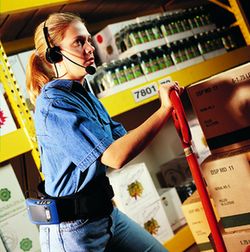 Youtube.com
Globus
Blok 1: Základy logistiky